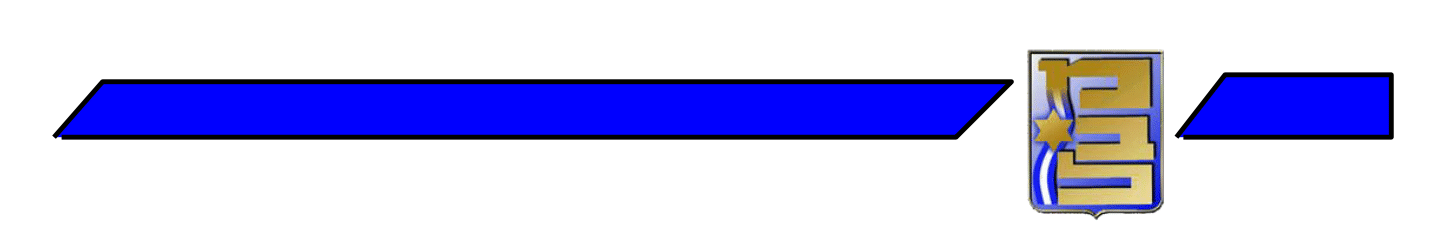 סיור איו"ש וירושליםהצגה למליאה
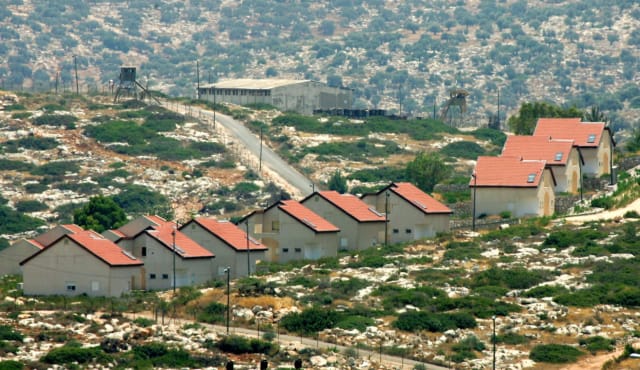 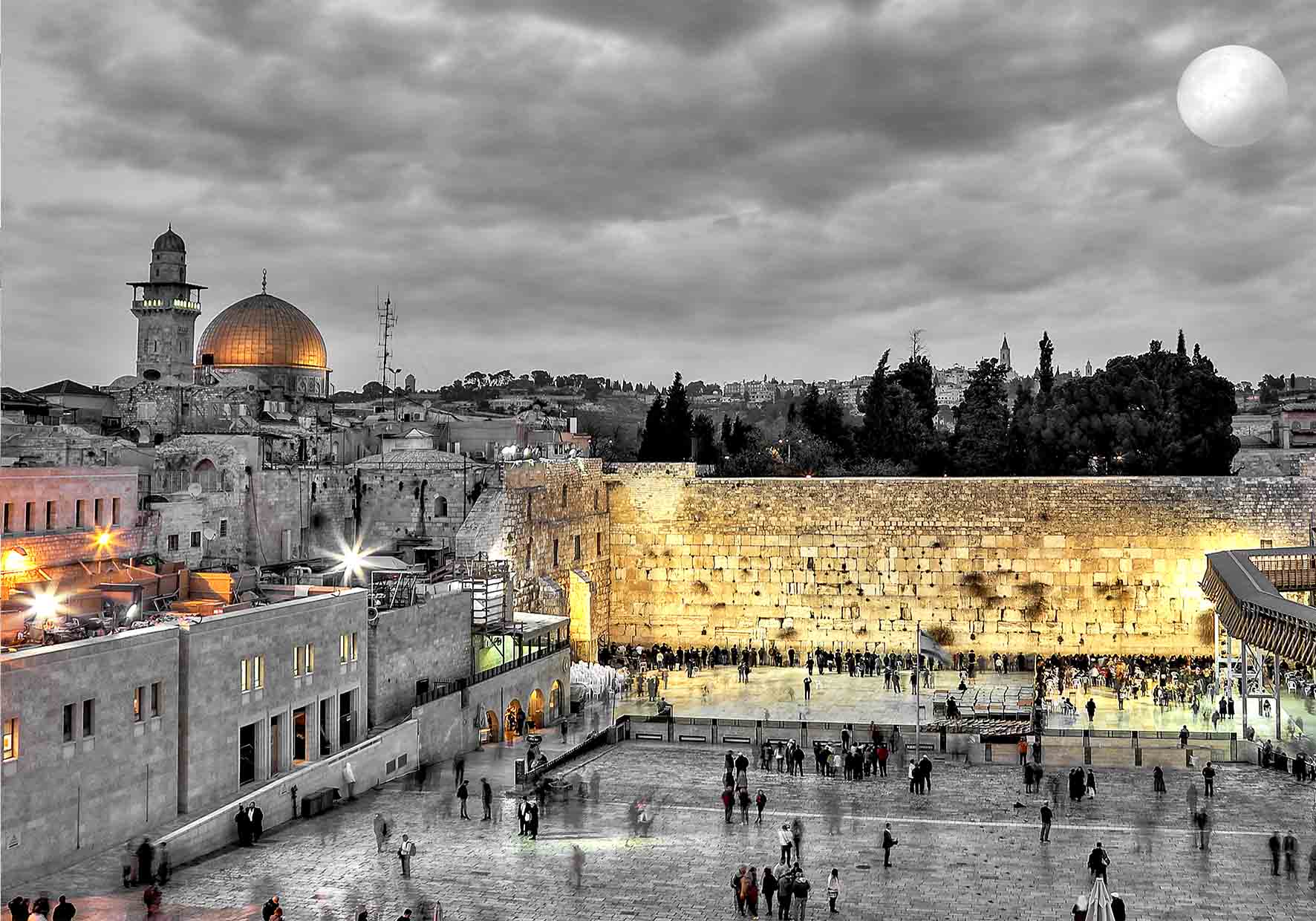 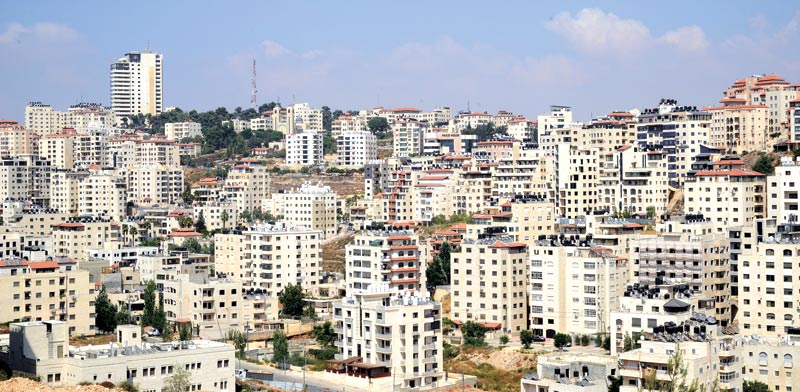 21.1.2020
צוות מוביל: סימה שפיצר, עמית ימין, שלומי טולדנו
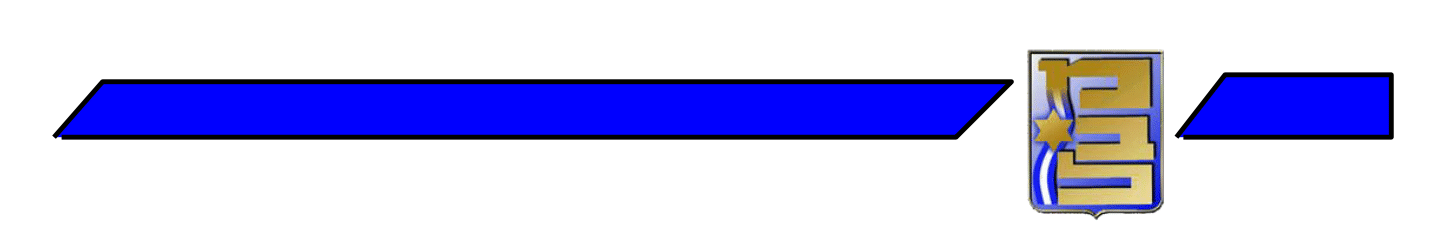 כללי
בין התאריכים 28-30/1/2020 יתקיים סיור איו"ש וירושלים לקורס מב"ל מחזור מ"ז
לסיור יוקדמו 2 ימי טעינה שיתקיימו בתאריכים 22-23/1/2020 (משך נוסף 21.1.20)
מנחים מלווים : פרופ' יוסי בן ארצי, מדריך אבי אלמוג 
גורמים משפיעים : 
הכניסה לתקופת בחירות בישראל, על כל המשתמע מכך
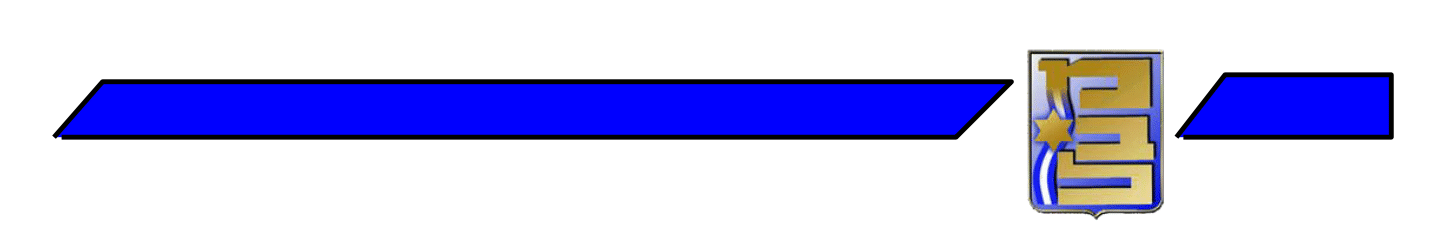 עיקרי הלקחים מסיורים קודמים
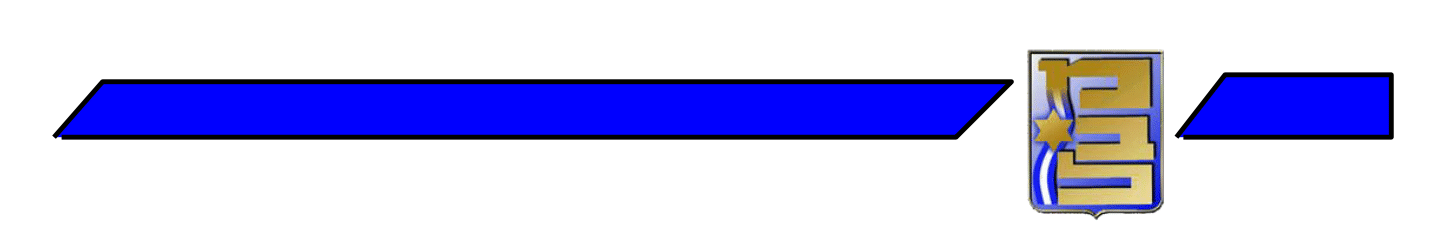 גאנט העמ"ט
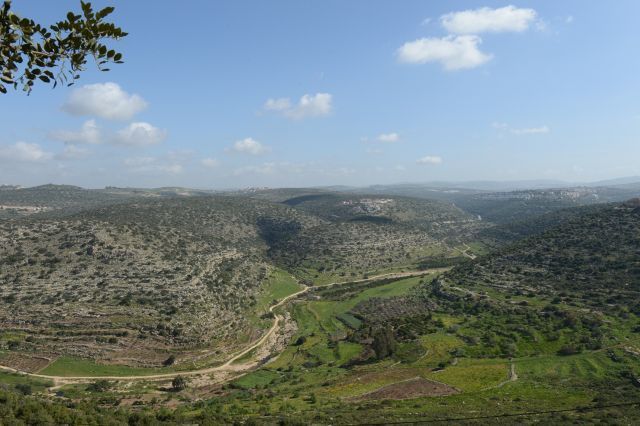 הרעיון המסדר: 
איו"ש ארץ הטרמפיאדות
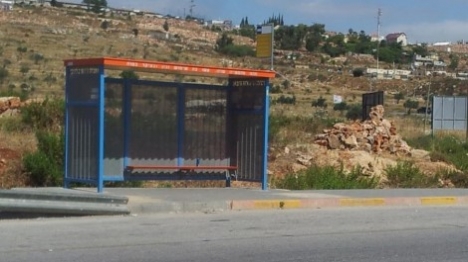 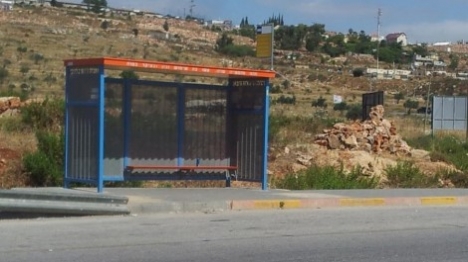 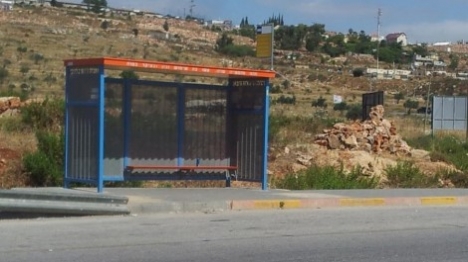 תנועה במרחב – על גב ההר, מצפון לדרום, משומרון לבנימין, ירושלים  עציון, ויהודה
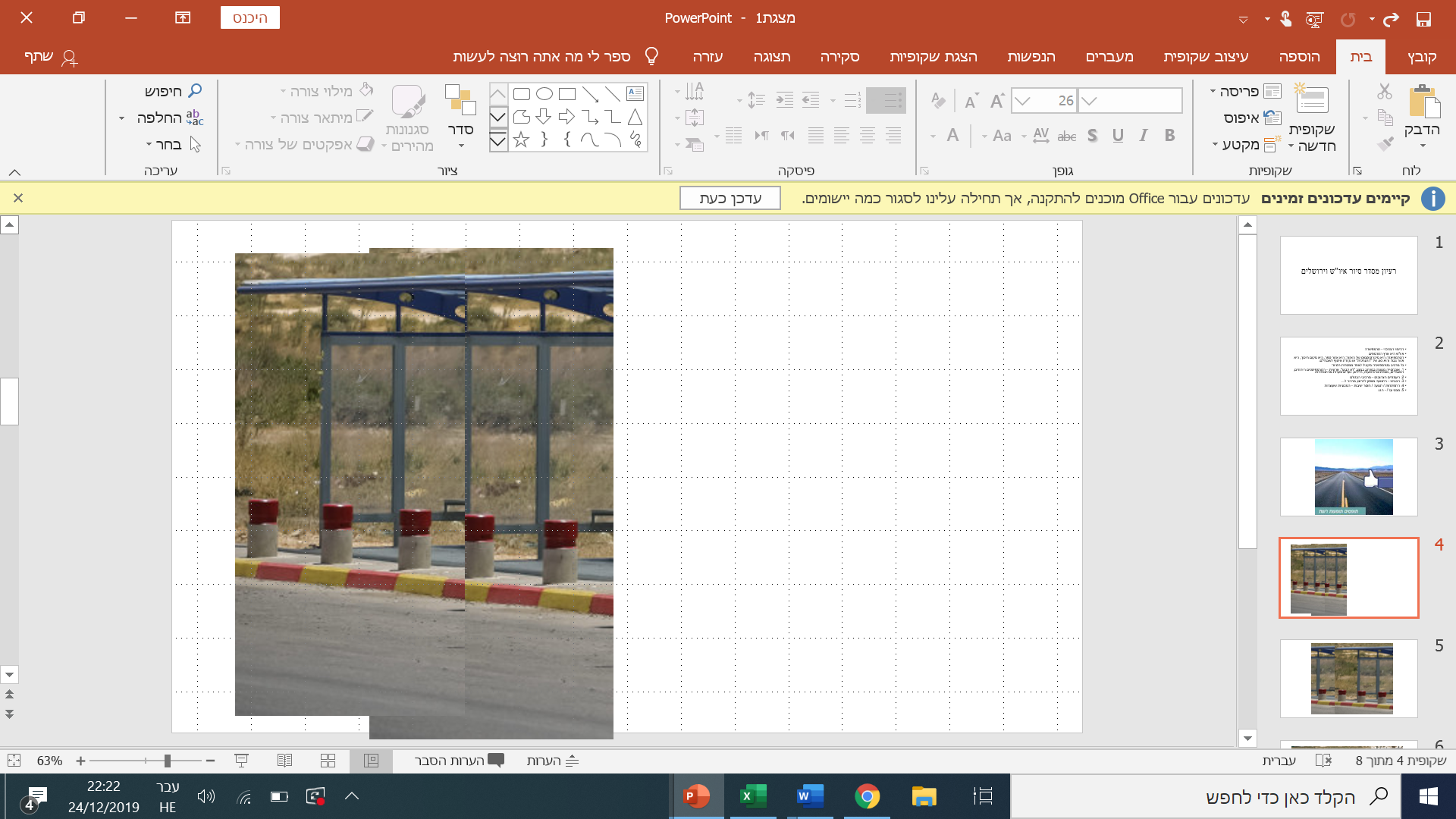 חברה
כלכלה
הגנה לאומית
מדיני
עמודי הביטחון הלאומי: התבוננות רב ממדית בכל מרכיבי הביטחון הלאומי
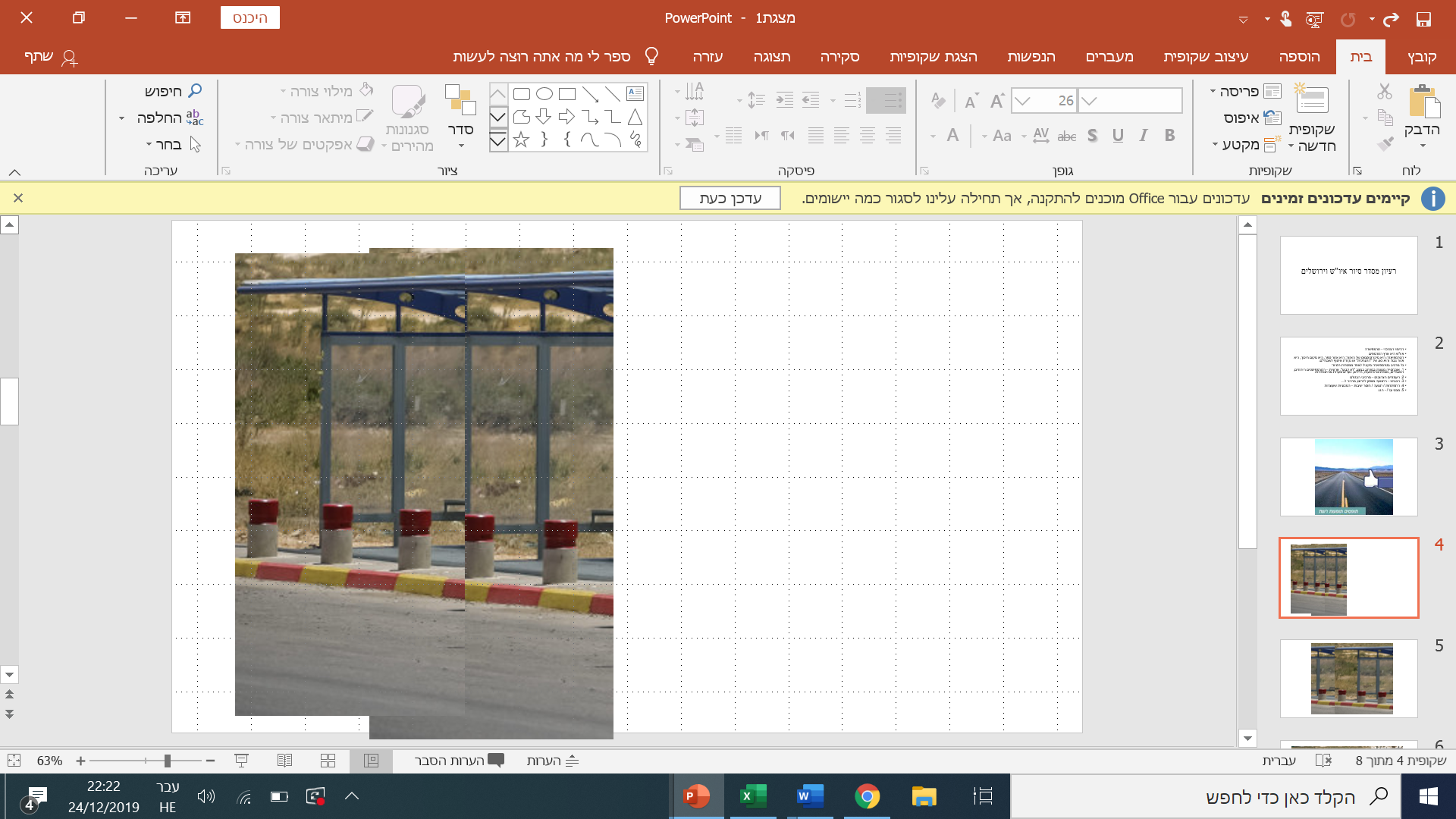 הגג: "מבט על" על מרחב איו"ש וירושלים
הגנה לאומית
חברה
כלכלה
מדיני
עמודים: התבוננות רב ממדית במרכיבי הבטל"מ
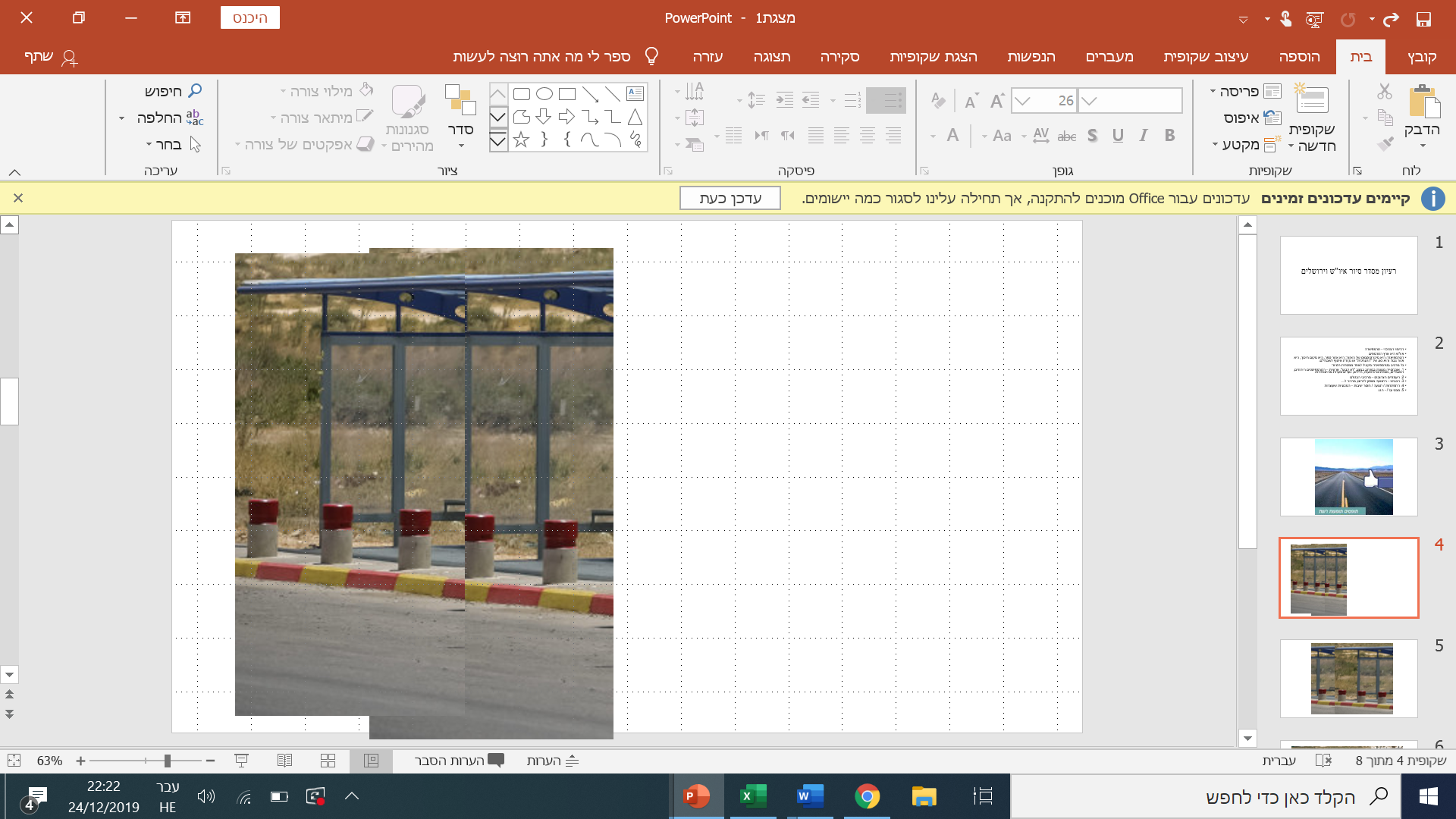 הגג: "מבט על" במרחב איו"ש וירושלים
הגנה לאומית
חברה
כלכלה
מדיני
הכביש: תנועה במרחב. גב ההר, מצפון לדרום, משומרון לבנימין, עציון, יהודה וירושלים
"מבט על" על מרחב איו"ש וירושלים
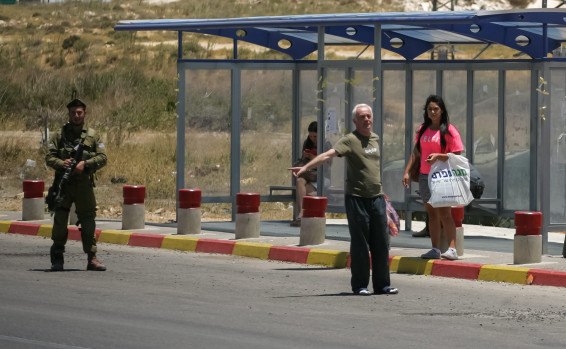 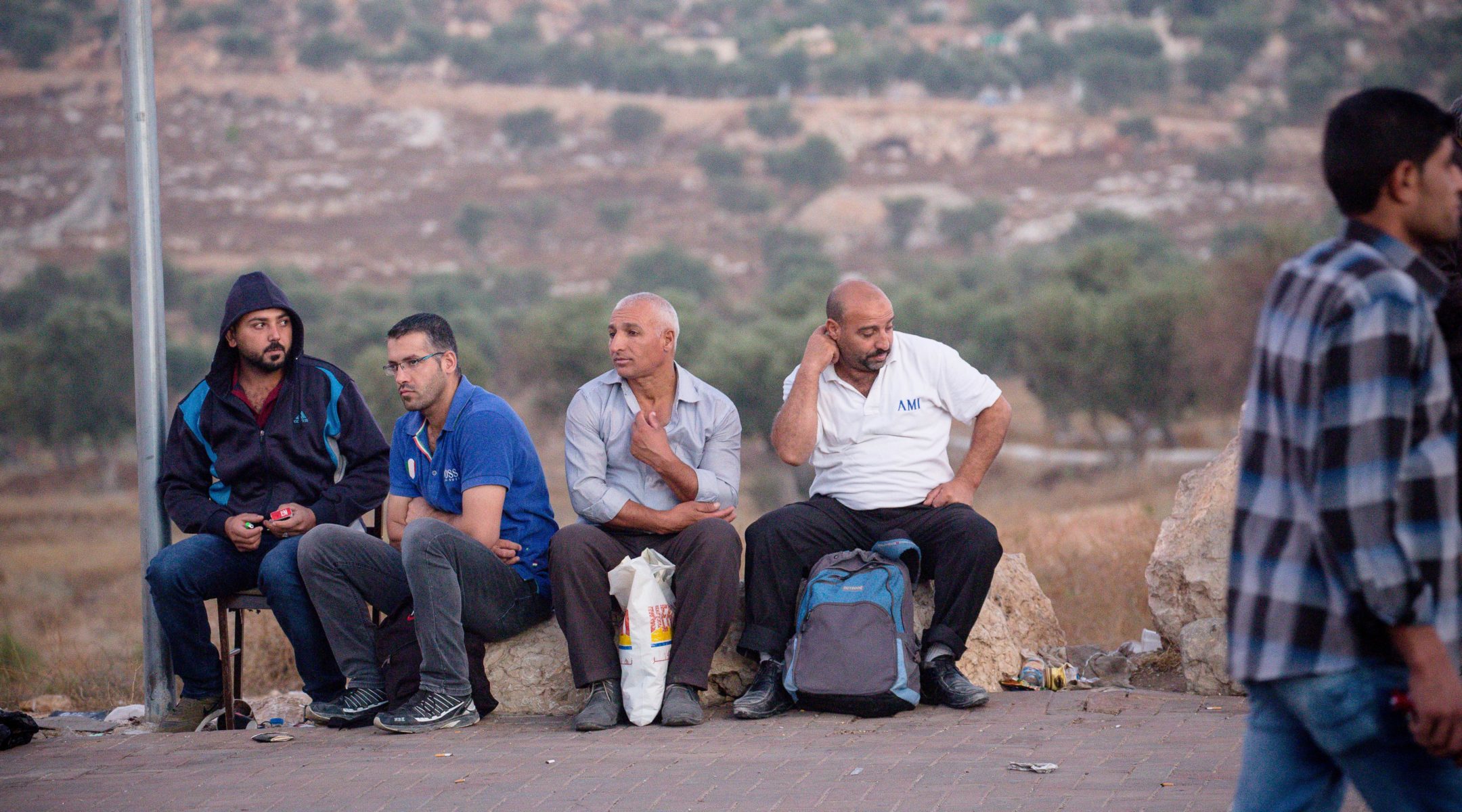 התבוננות מאוזנת באוכלוסיות במרחב
התבוננות רב ממדית במרכיבי הבטל"מ
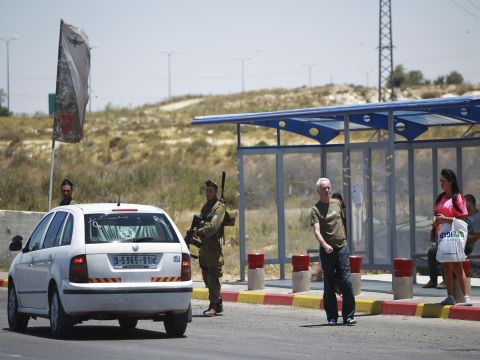 הגג: "מבט על" על מרחב איו"ש וירושלים
התפתחות: עבר, הווה עתיד
מרכיבי הבטל"ם
התבוננות מאוזנת באוכלוסיות במרחב
תנועה במרחב. גב ההר, מצפון לדרום, משומרון לבנימין, עציון, יהודה וירושלים
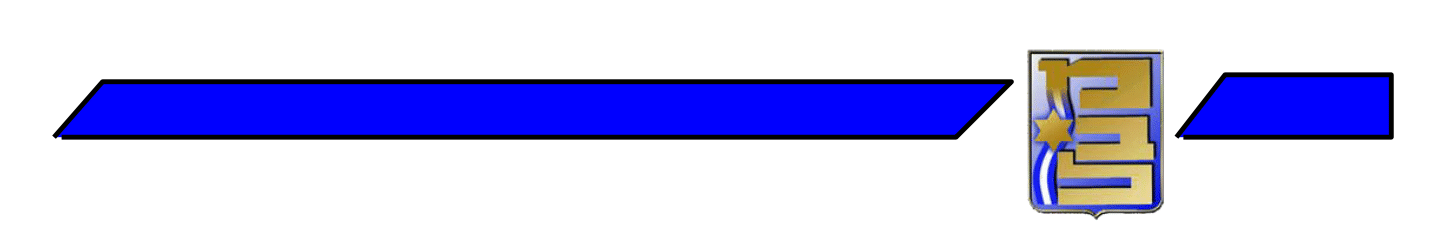 מטרות סיור איו"ש וירושלים
הכרת חבלי הארץ איו"ש וירושלים תוך בחינת  מרכיבי הבטל"מ  (הגנה לאומית, מדיני, חברתי וכלכלי) והעמקה בסכסוך ישראלי-פלשתיני
ירושלים – הכרת העיר ירושלים על רבדיה ומורכבותה כעיר בירה והשפעתה על הביטחון הלאומי

כללי: הכנת המשתתפים לסימולציה המדינית
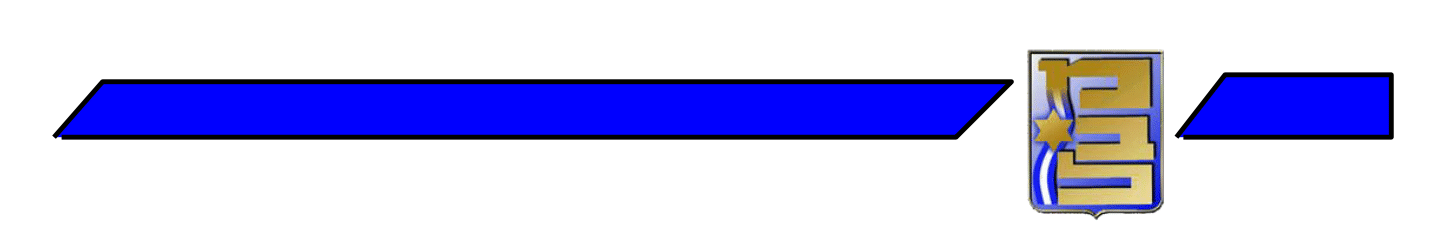 שאלות המחקר
שאלת מחקר איו"ש
באיזו מידה מהווה השליטה הישראלית ביהודה ושומרון נכס או נטל בראיית הביטחון הלאומי? (הגנה לאומית, מדיני, כלכלי, חברתי)
מהן הגורמים המאפשרים והמתאגרים את החיים המשותפים במרחב איו"ש וכיצד הם משפיעים על עתידו?
שאלת מחקר ירושלים
כיצד מתקיים מרקם החיים המשותף לאוכלוסיות השונות בירושלים ובאיזה אופן הוא ישפיע על עתידה של העיר?
יום טעינה איו"ש וירושלים יום ג- 21.1.2020
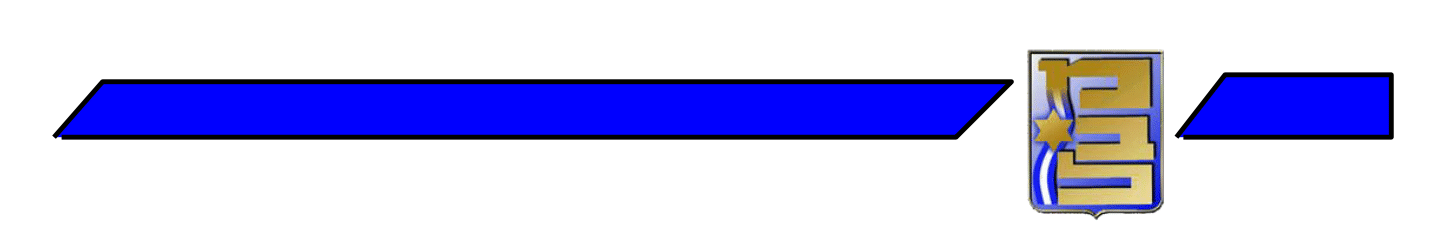 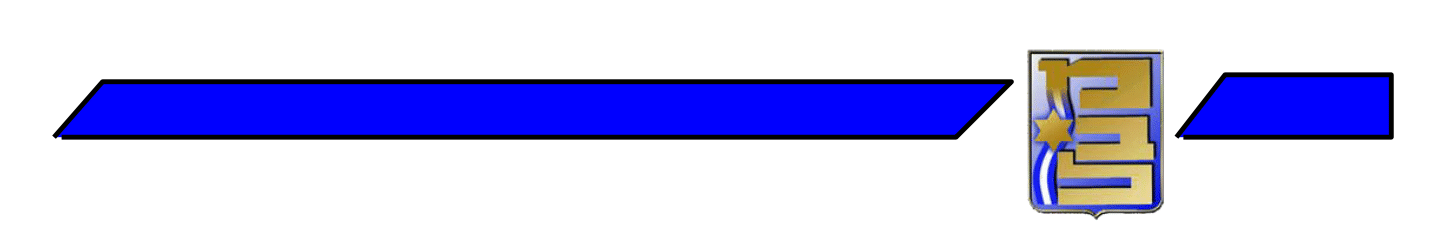 יום טעינה איו"ש וירושלים יום ד 22.1.20
יום טעינה איו"ש וירושלים יום ה- 23.1.2020
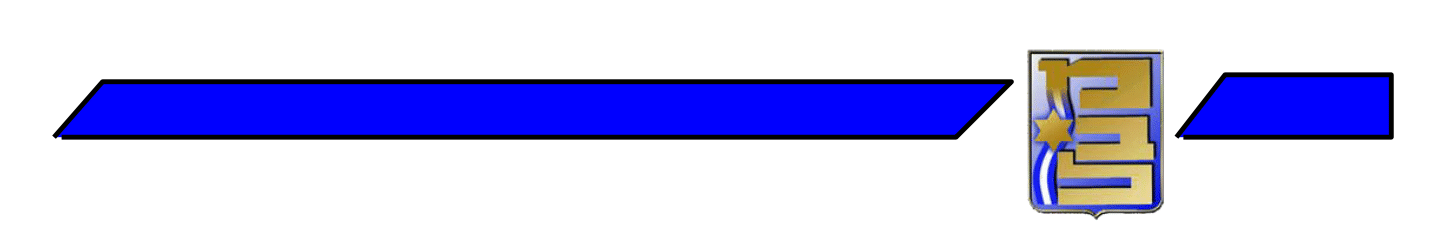 סיור שומרון בנימין– יום ג'   28.1.2020
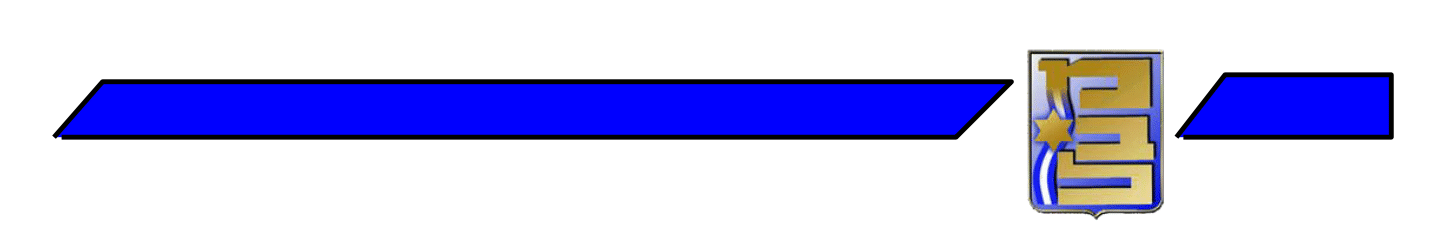 סיור שומרון בנימין– יום ג'   28.1.2020
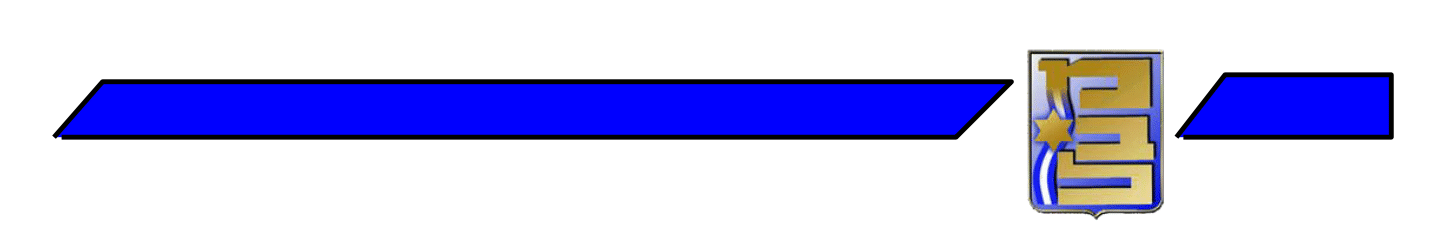 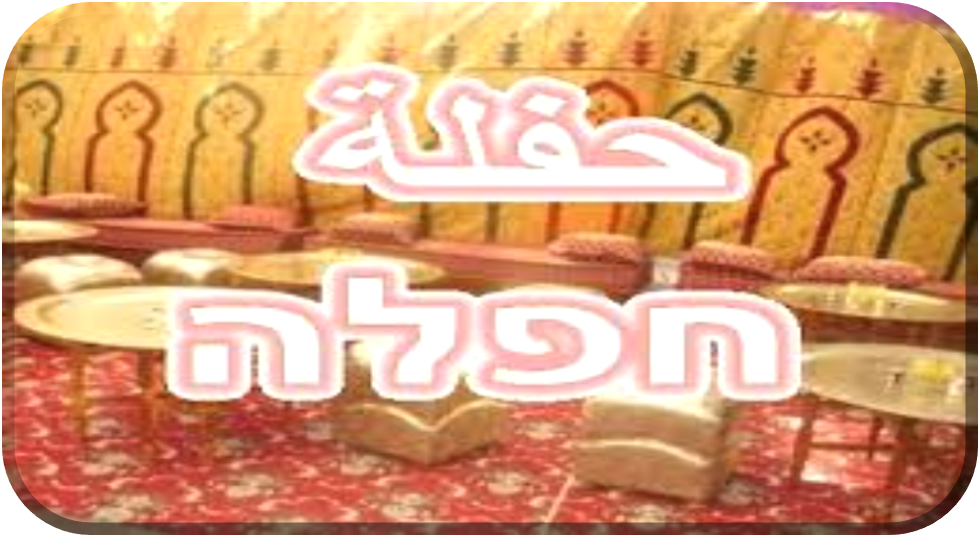 סיור עציון חברון   – יום ד'   29.1.2020
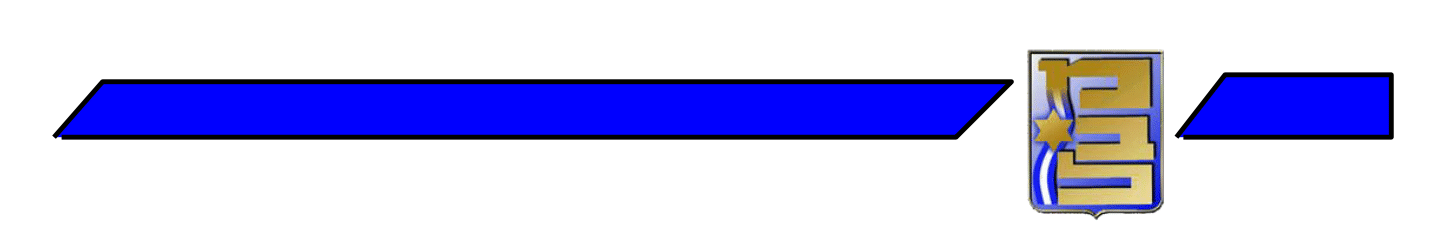 סיור עציון חברון– יום ד'   29.1.2020
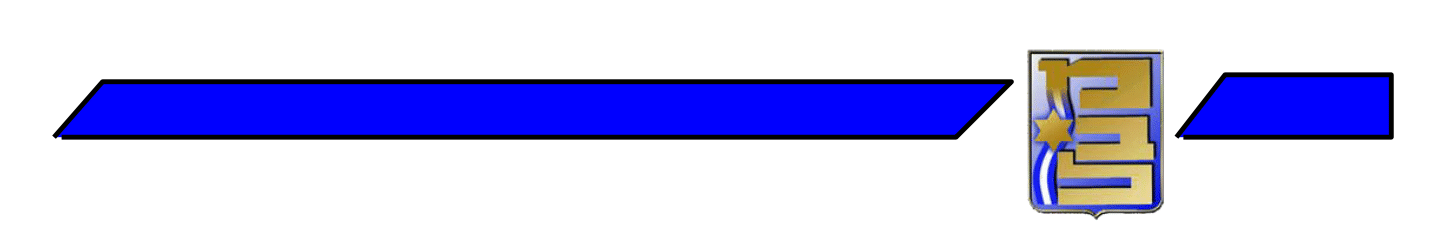 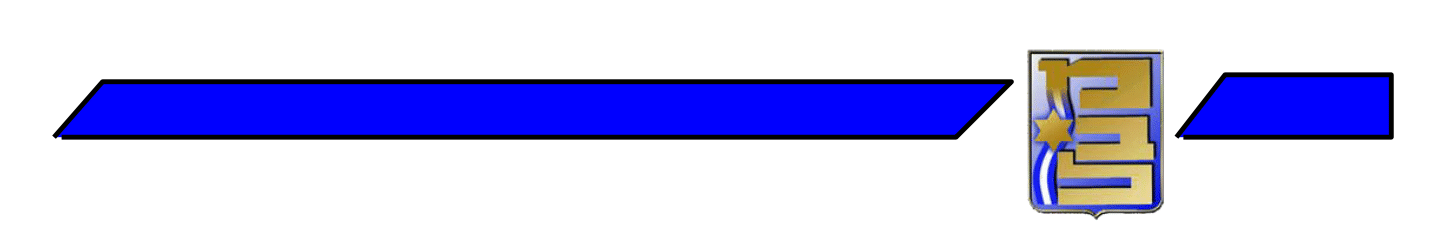 ירושלים של  זהב...
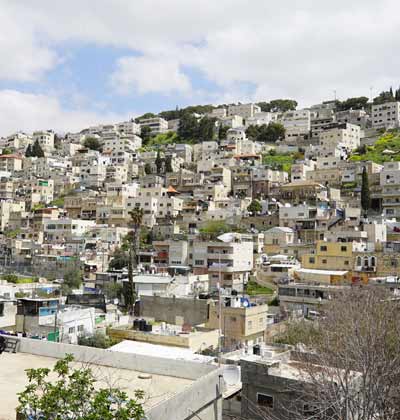 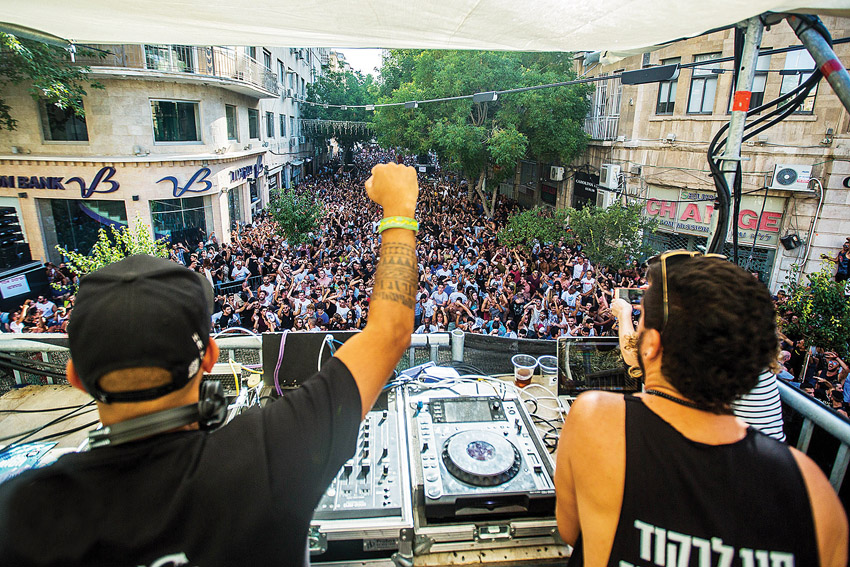 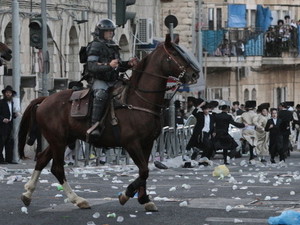 סיור ירושלים– יום ה' -  30.1.2020
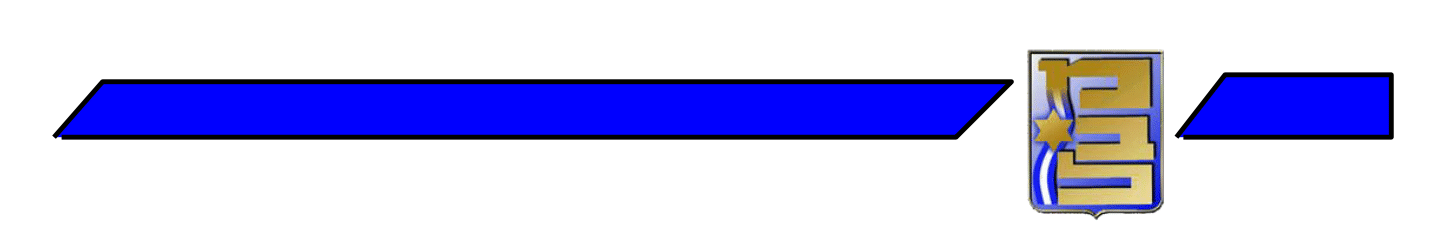 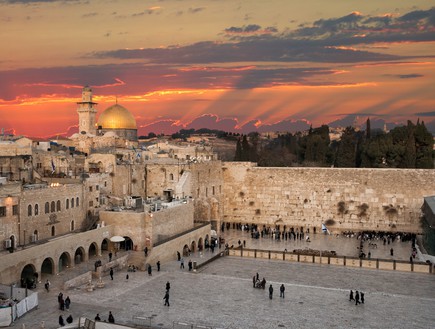 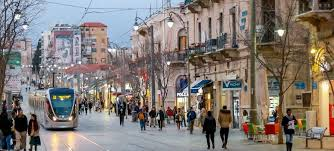 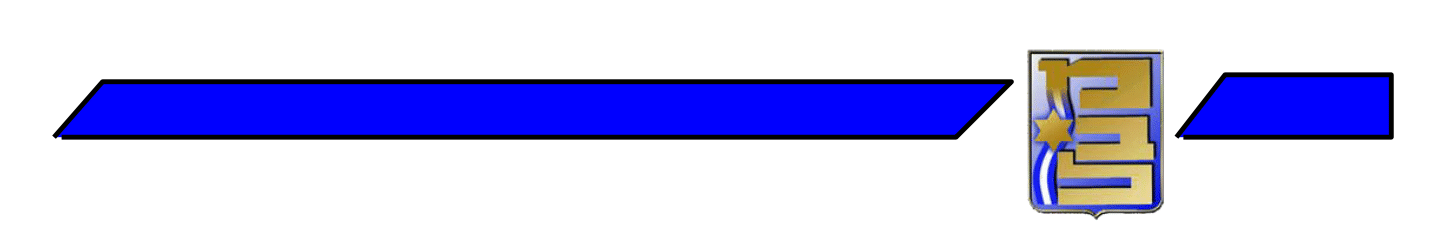 מפת מגוון הדעות
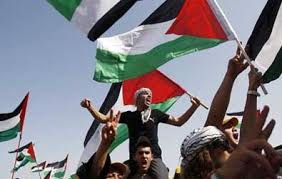 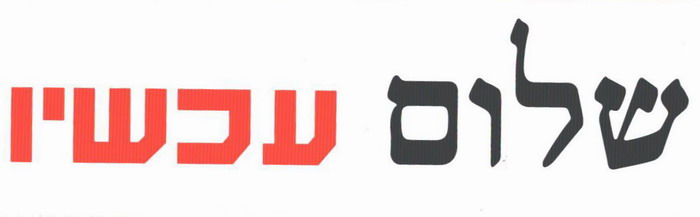 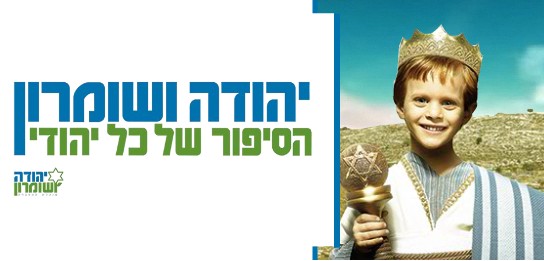 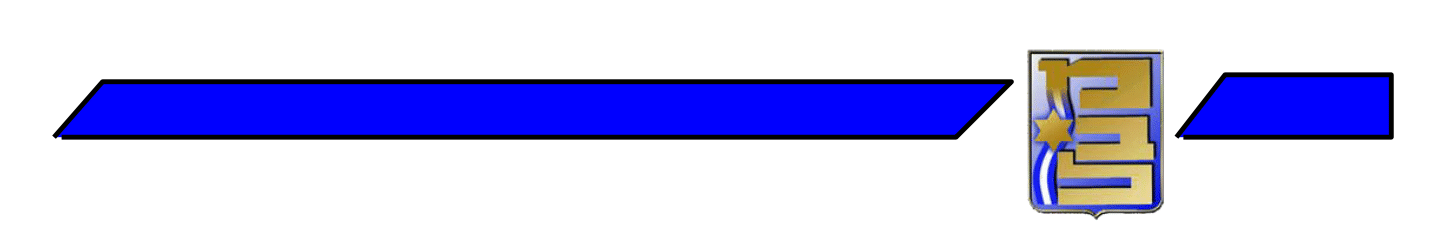 על מה ויתרנו ?
ישנם נושאים שלאור מצוקת זמן הוחלט לוותר עליהם כגון :
    
    א. מוסדות שלטון בירושלים – יושלם במסגרת אחרת במב"ל 
    ב. גדר ההפרדה – למעט החלק במ"פ שועפט
    ג. זווית חמאס- הצעה - יושלם במסגרת סימולציה
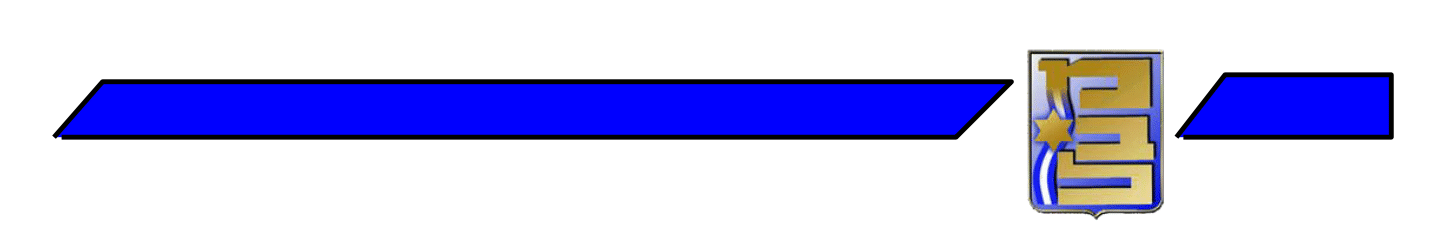 מנהלות
נקודות איסוף ופיזור :
יום ג 28.1.2020 07:00 איסוף מלטרון ומב"ל .
יום ה' 30.1.2020 17:00 פיזור בלטרון והסעה למב"ל
לא ניתן להגיע עם כלי רכב פרטיים לסיור
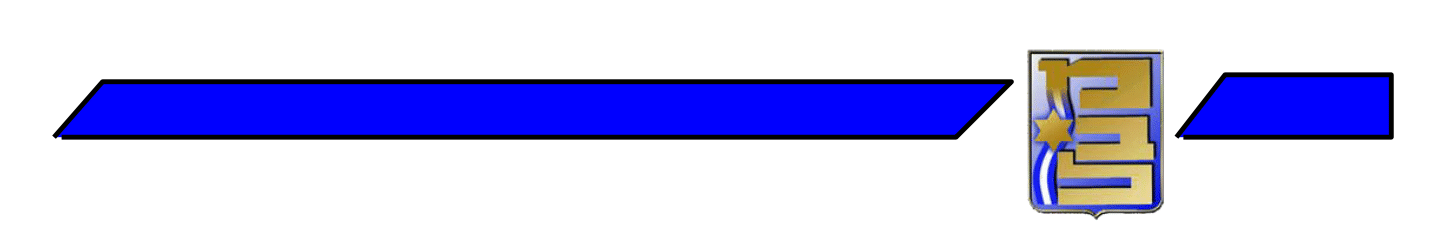 לינה
קיבוץ רמת רחל – בשני הלילות
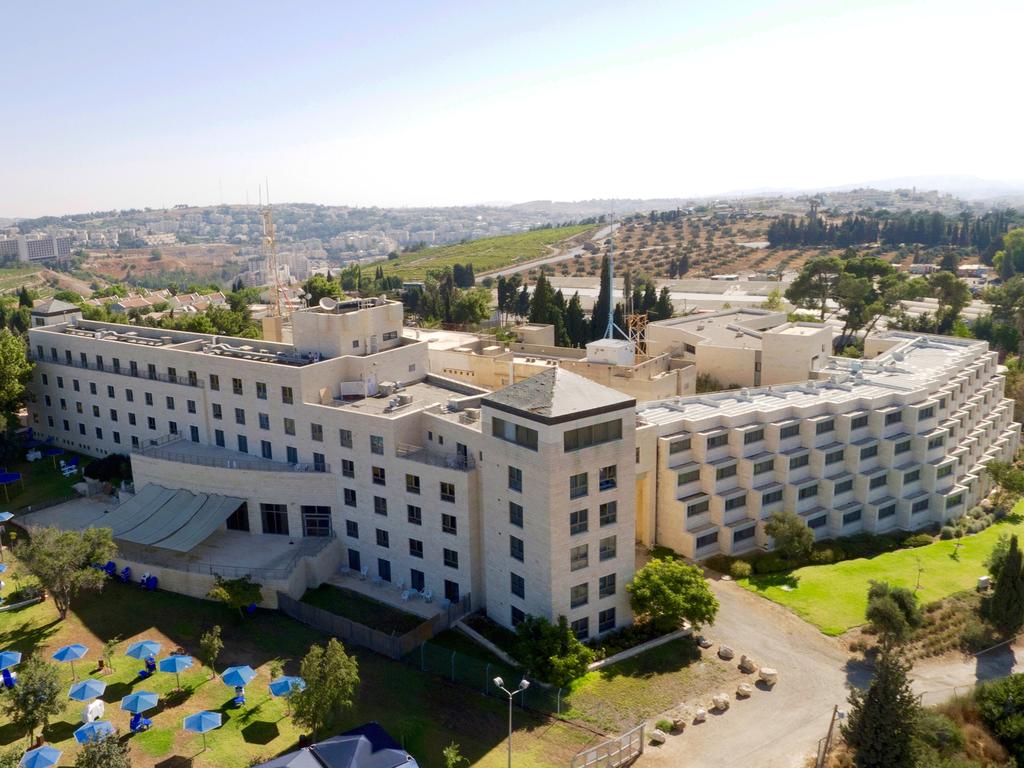 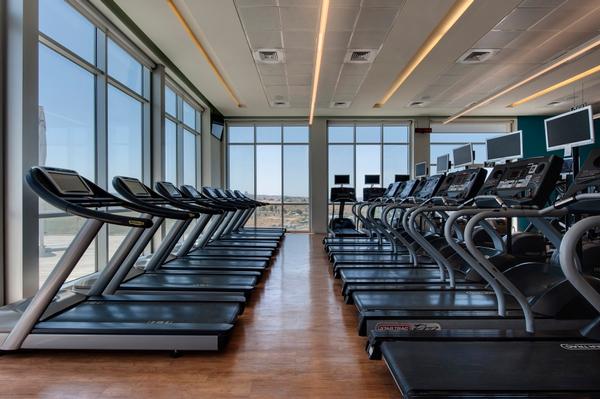 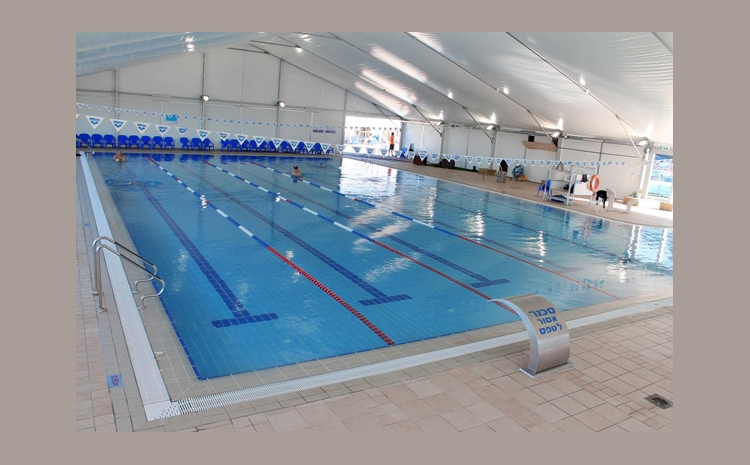 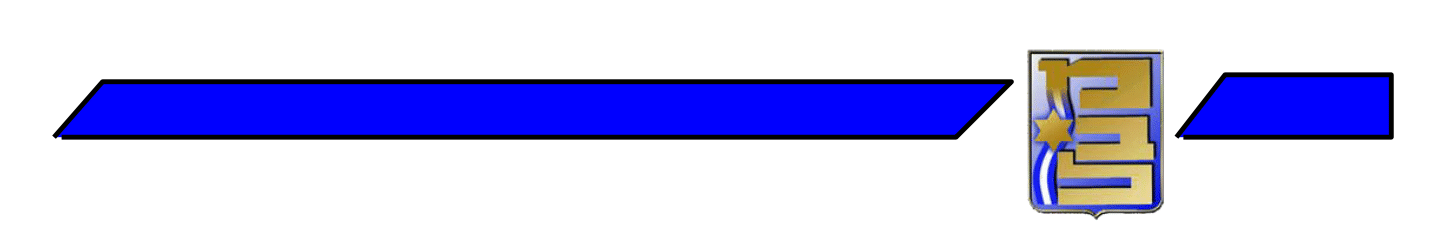 דגשים לסיור
הערכות למז"א חורפי וקר, כולל אפשרות לגשם.
שאלות העיבוד ישלחו בצורה מקוונת .
חומרים רלוונטיים קצרים וממוקדים ישלחו טרם הגעה לאתרים השונים ובימי הטעינה .
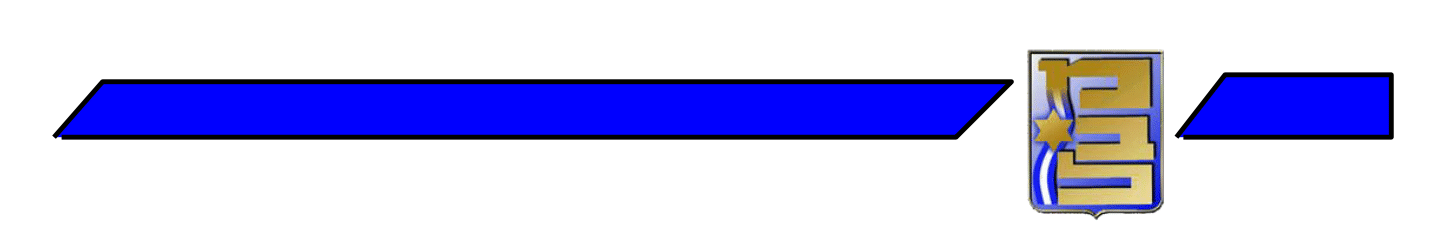 תחומי אחריות
אביעד- שאלות עיבוד, תיעוד ,חלוקת המשתתפים לצוותים בפיצולים (הטרוגני)
ליויוס - אבטחה, בטיחות
נדב- הפצת מפות גוגל – עברית/אנגלית
הפצת חומרים רלוונטיים טרם הגעה לאתרים :שחר- ארכיאולוגיה באו"ש, מיכל – מאבק משפטי סביב סימון מוצרים באיו"ש, ליויוס – בקעה
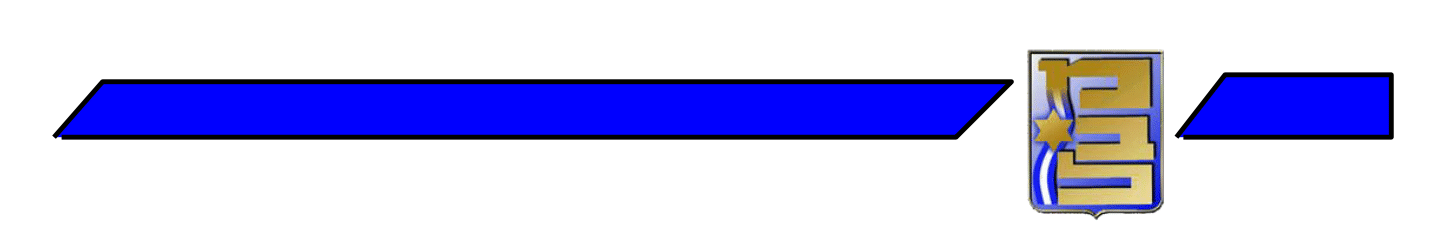 אבטחה ובטיחות- ליוויוס
4 נשקים – אחד בכל צוות – אחריות נשיאים 
הפצת פקודת בטיחות ואבטחה 
אבטחה ע"י חטמ"רים צה"ל/מחוז ירושלים
תדריך אבטחה – יבוצע ביום הסיור  
תנועה מקובצת בנקודות הסיור
רכב פינוי צמוד ומאובטח
דרכי קשר עם כלל גורמים רלבנטיים
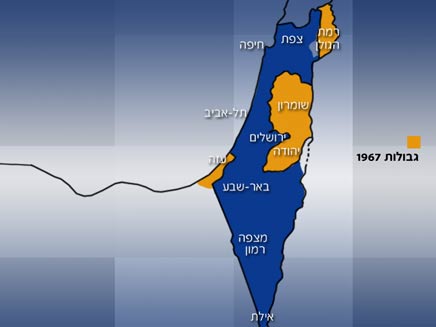 סיור מהנה ופורה !!!